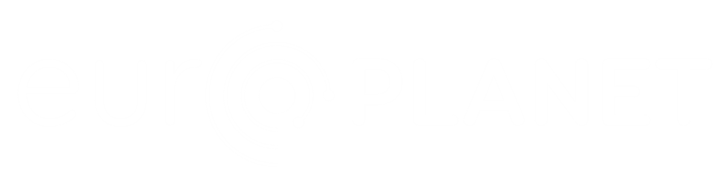 Title here
EUROPLANET 2015
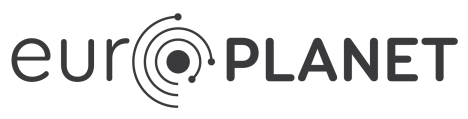 www.europlanet-eu.org
Europlanet links laboratoriesactive in planetary researchin Europe and around the world.
In recent years, Europe's planetary space science programme has received wide-spread recognition 
for a string of successful missions. Mars Express, the first purely European mission to another planet, was an outstanding success.  The dramatic landing of the European Huygens probe on Titan in January  2005 and the on-going success of the joint ESA/NASA Cassini-Huygens Mission to Saturn show Europe's  capability and innovation in planetary science technology.
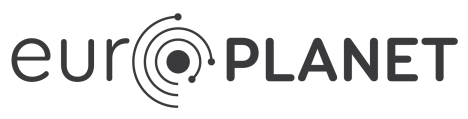 www.europlanet-eu.org
Europlanet links laboratoriesactive in planetary researchin Europe and around the world.
In recent years, Europe's planetary space science programme has received wide-spread recognition 
for a string of successful missions. Mars Express, the first purely European mission to another planet, was an outstanding success.  The dramatic landing of the European Huygens probe on Titan in January  2005 and the on-going success of the joint ESA/NASA Cassini-Huygens Mission to Saturn show Europe's  capability and innovation in planetary science technology.
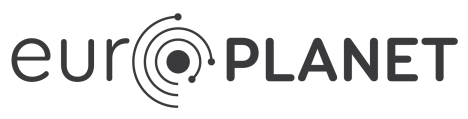 www.europlanet-eu.org
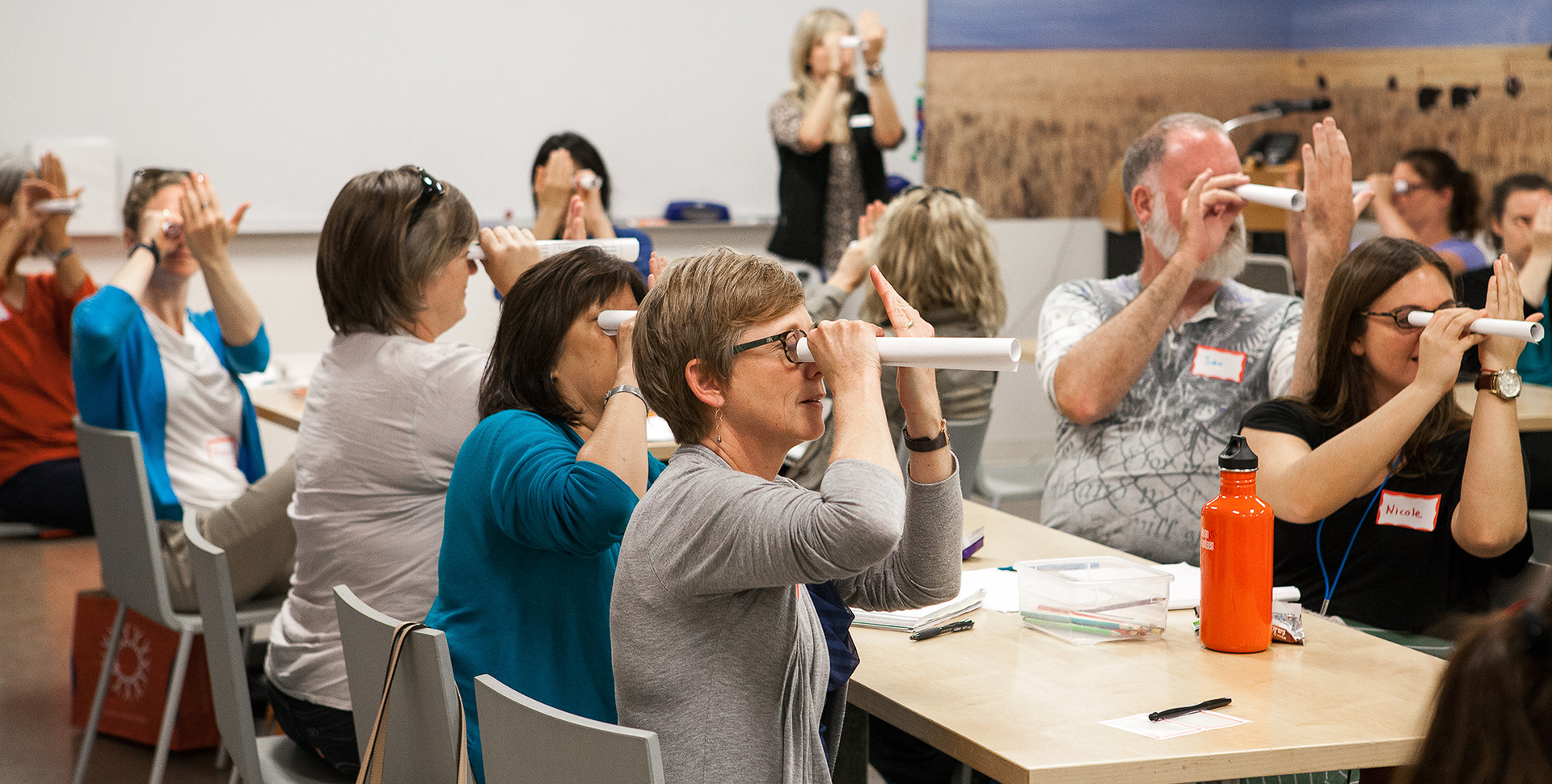 Image from esa (www.esa.int)